La faim bouffe l’avenir
Apport  théologique
Introduction
Deux évidences:
Une proportion très importante de la population était active dans l’agriculture et l’élevage ;
Un individu est nourri par le groupe auquel il appartient.
Introduction
Conséquence :
Si vous ne vous inquiétez pas de la production de votre nourriture, c’est que d’autres le font à votre place. 
En 2023, 2,3% de la population active travaille dans le secteur primaire
Marc 6,30-44:
30 Les apôtres se réunissent auprès de Jésus. Ils lui racontent tout ce qu’ils ont fait et ce qu’ils ont enseigné. 31 Jésus leur dit : « Venez avec moi dans un endroit isolé, loin de tout le monde, pour vous reposer un peu. » En effet, il y a beaucoup de gens qui vont et viennent, et les apôtres n’ont même pas le temps de manger.
32 Ils partent dans une barque, seuls, pour aller dans un endroit isolé. 33 Mais les gens les voient partir, et beaucoup les reconnaissent. Alors ils viennent en courant de toutes les villes et ils arrivent avant Jésus et ses disciples.
34 Quand Jésus descend de la barque, il voit une grande foule. Son cœur est plein de pitié. En effet, les gens sont comme des moutons sans berger, et il se met à leur enseigner beaucoup de choses. 35 Il est déjà tard. Les disciples s’approchent de Jésus et lui disent : « Il est déjà tard et cet endroit est isolé. 36 Renvoie les gens dans les fermes et les villages des environs. Là, ils pourront acheter quelque chose à manger. » 37 Jésus répond à ses disciples : « Donnez-leur vous-mêmes à manger ! » Ils lui disent : « Est-ce que nous devons aller acheter du pain pour 200 pièces d’argent ? Ainsi nous leur donnerons à manger. » 38 Jésus leur dit : « Vous avez combien de pains ? Allez voir. » Ils se renseignent et lui répondent : « Nous avons cinq pains et deux poissons. »
39 Jésus donne cet ordre à ses disciples : « Dites à tout le monde de s’asseoir par groupes sur l’herbe verte. » 40 Les gens s’assoient, par groupes de 100 et par groupes de 50. 41 Jésus prend les cinq pains et les deux poissons. Il lève les yeux vers le ciel et dit la prière de bénédiction. Il partage les pains et les donne aux disciples. Alors les disciples les distribuent à la foule. Jésus partage aussi les deux poissons entre tout le monde. 42 Tous mangent autant qu’ils veulent. 43 On emporte les morceaux de pain et les poissons qui restent : cela remplit douze paniers ! 44 Et il y a 5 000 hommes qui ont mangé.
Icône de l’abondance du pain partagéde la Création
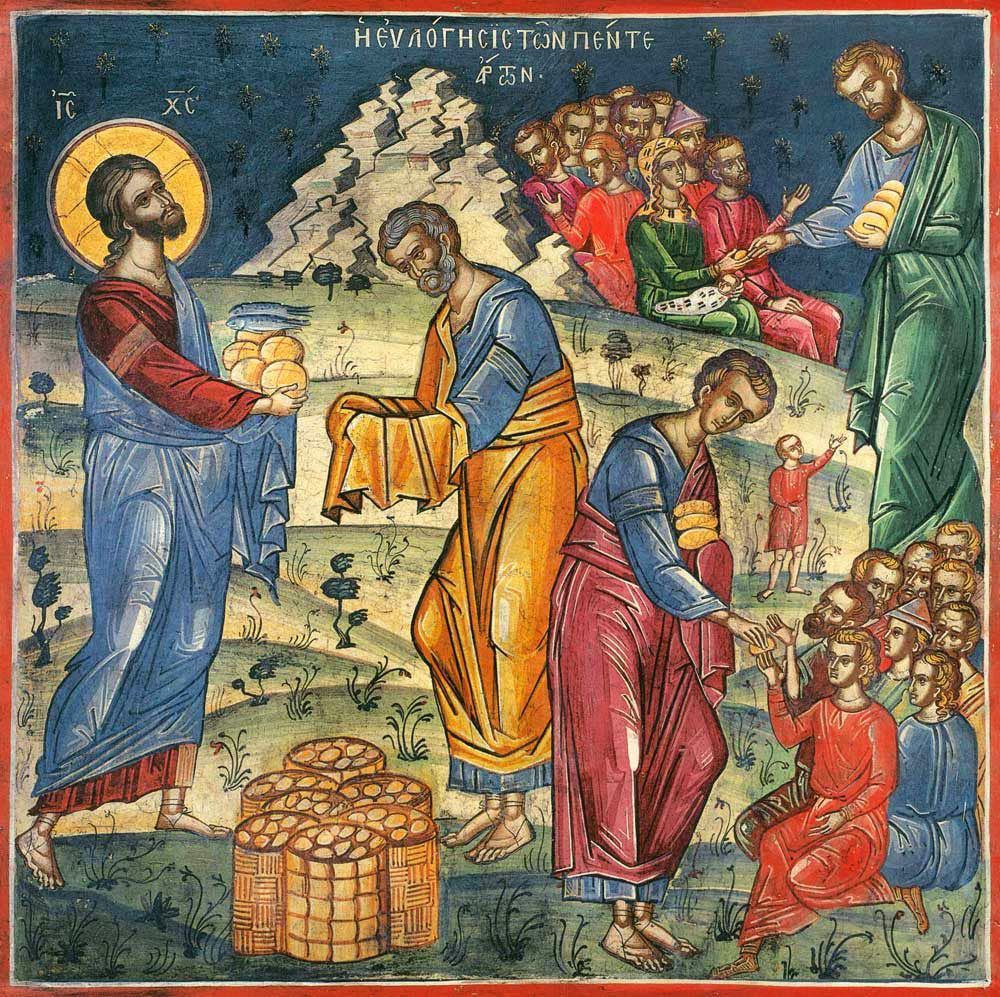 Segmentation du passage
1) La foule est un problème : 30-33
	a) 30-31 : le retour de mission perturbé
	b) 32-33 : la solution qui n’en est pas une
2) La foule est à soutenir : 34-40
	a) 34-38 : le changement de regard de Jésus 	et ses conséquences
	b) 39-44 : le repas abondant
Information de la segmentation
La perception que Jésus a de la foule évolue ; d’élément perturbateur, elle devient objet de miséricorde, et même d’un groupe à servir en le nourrissant. Jésus le perçoit avant les disciples qui continuent à la voir comme une masse d’individus qui n’ont qu’à s’occuper d’aller se nourrir individuellement.
Commentaire
« Il fut pris aux entrailles » est une meilleure traduction que « Il fut pris de pitié » (v. 34)
La solution ne se trouve pas dans les moyens à utiliser pour aller se procurer de la nourriture ailleurs, mais dans le repérage et le rassemblement des moyens alimentaires disponibles sur place
La masse informe de ces gens qui allaient et venaient est installée de manière organisée -> Jésus est le berger qui « sur de frais herbages me fait coucher » (Ps 23,2) et dresse la table (Ps 23,6)
Commentaire
Jésus fait un ensemble de rite : lever les yeux au ciel et prononcer la bénédiction.
La coloration eucharistique du récit permet au lecteur d’y voir une préfiguration lointaine de la dernière cène.
Notre responsabilité dans la répartition de la nourriture, pour faire en sorte que tous les êtres humains sur cette planète aient suffisamment à manger, surtout quand Jésus dit : « Donnez-leur vous-mêmes à manger. »
Prière
Dieu très bon, nous te remercions pour ta parole qui nous inspire et nous guide. Nous te remercions pour les riches dons de la nature qui nous nourrissent. Nous te remercions également pour ton Esprit, qui libère nos cœurs et nos mains afin que nous soyons capables d'agir en ton nom. Partageons ainsi la joie, l'espérance et le pain, afin qu'il y en ait assez pour toutes et tous.
À l'exemple de Jésus, notre Seigneur et frère. Amen.